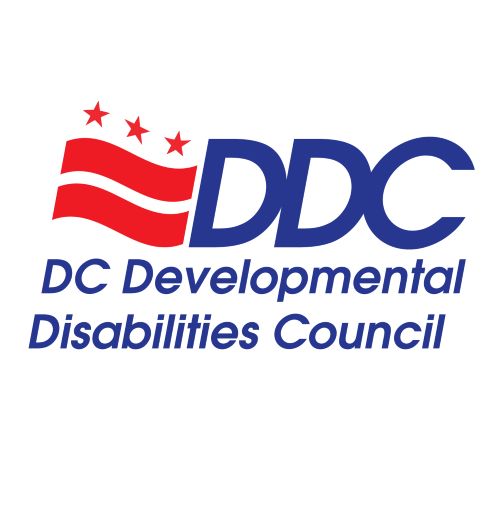 FY23-24 Advocacy and Public Policy Agenda – Possible Issues
Monitoring progress on expansion of eligibility for services with the DDA
Supporting pay equity and initiatives to keep high-quality and ample direct care workforce
Monitoring progress on roll out of self direction in the IFS waiver, and eventually IDD waiver
Implementing a Medicaid buy-in program to facilitate employment of people w/ disabilities
Increasing accessible transportation (taxis, Uber/Lyft), accessible sidewalks and streets, and free paratransit if buses are free for everyone
Increasing the personal needs allowance for people receiving DDA services
Increasing DC government hiring of people with disabilities
Increasing and improving affordable and accessible housing
Promoting public health practices like vaccination, access to exercise and healthy food, etc.
Advocating for self-determination for DC residents via DC statehood
Eliminating barriers to voting such as lack of plain language and information in languages other than English
Advocating for equity in Ward and ANC boundaries
Bringing a disability perspective to public safety issues